Зимние забавы.
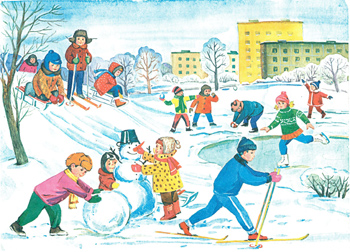 Подготовила воспитатель
 2-ой младшей группы 
«Светлячки»
С.А.Лазовская.
Какое время года?
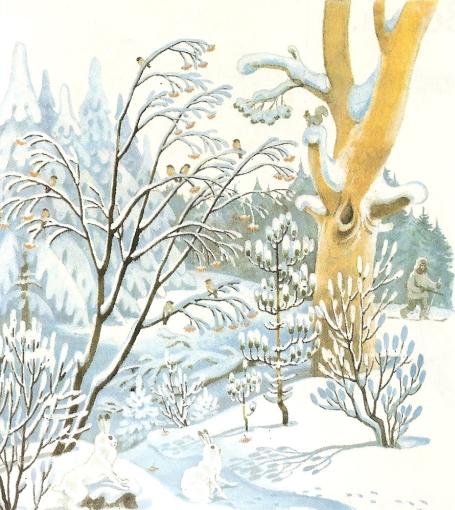 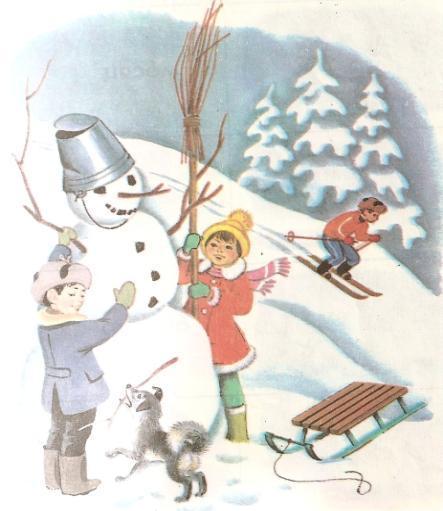 Почему  ты  так  думаешь?
Признаки зимы
Холодно.
Дует   холодный    ветер.
На    улице   мороз.
Выпал    снег.
Чем занимаются ребята зимой?
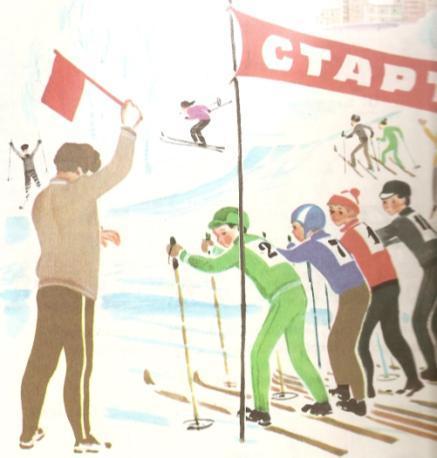 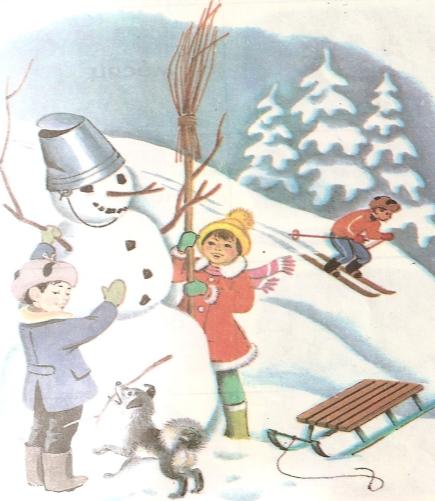 Соревнования.

Ребята бегают на лыжах.
Лепят снеговика.
КАТОК
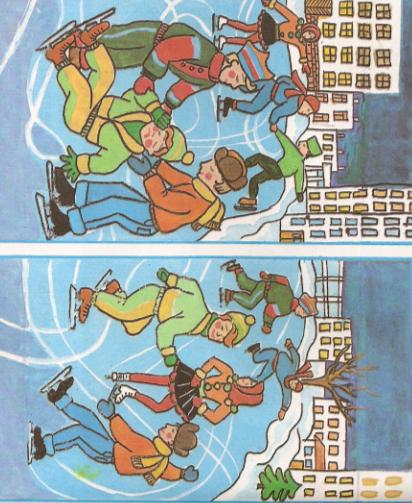 Играют  в хоккей.
Катаются на коньках.
На горке.
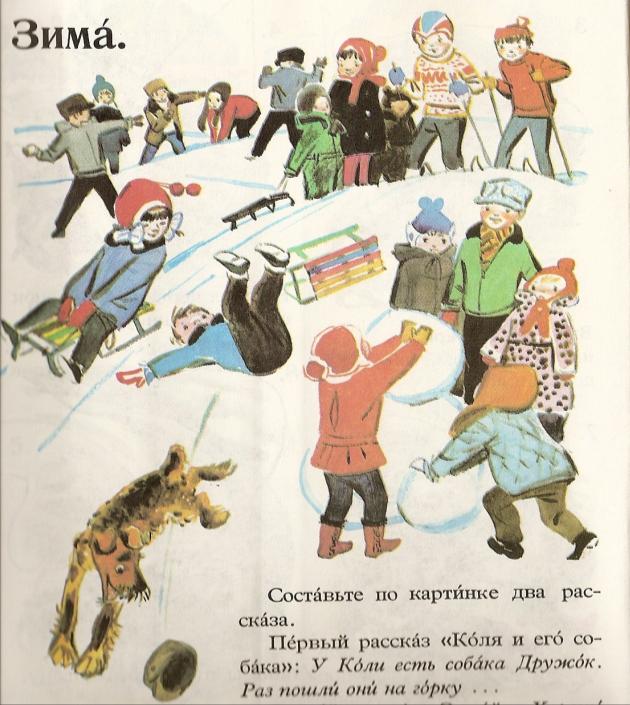 Играют в снежки.
Катаются на санках.

 Катаются на лыжах.
Опиши, что нарисовано на картинки.
Найди ошибку